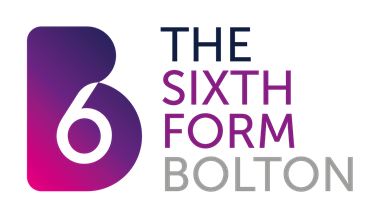 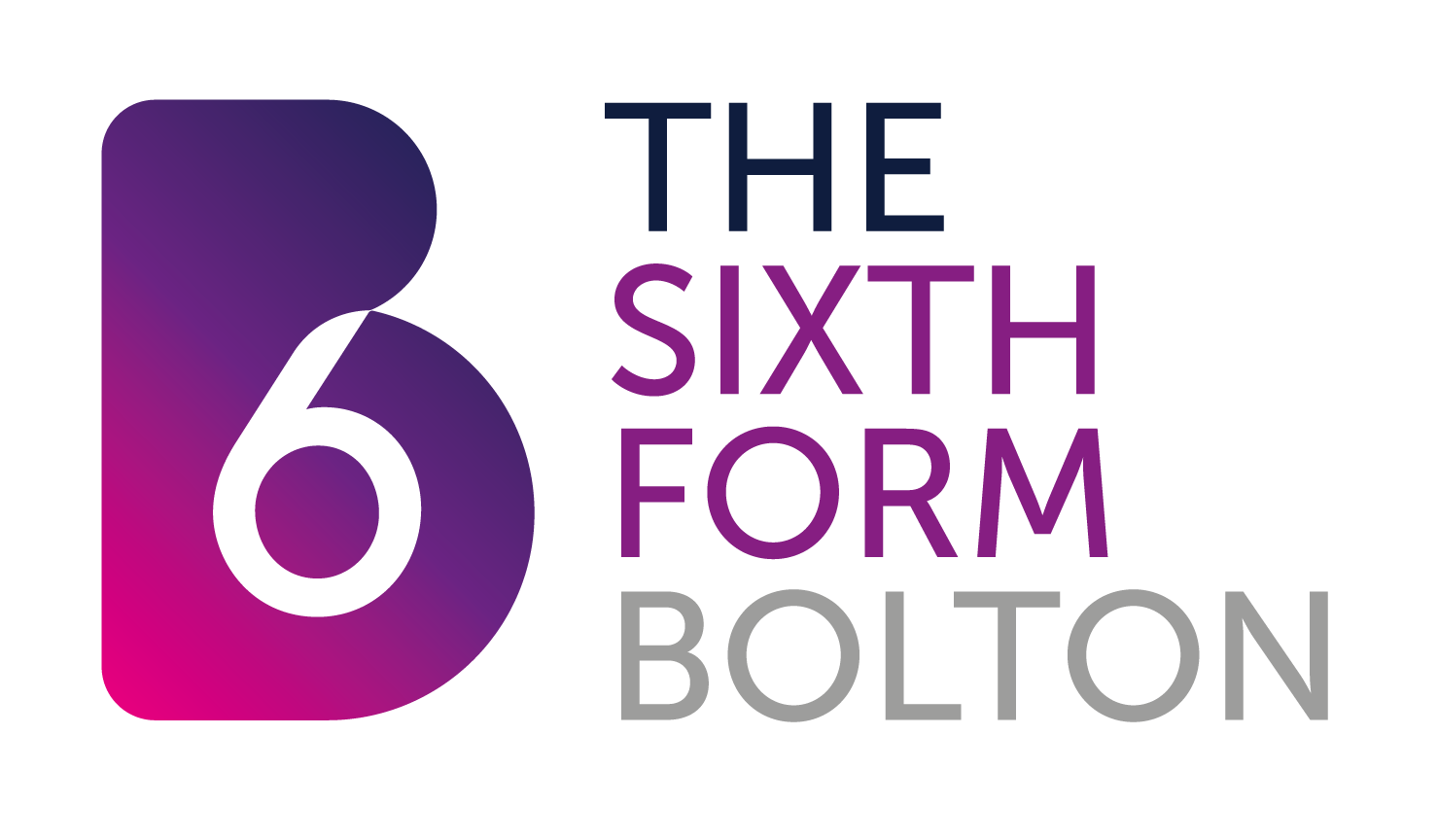 WHAT CAN YOU EXPECT?
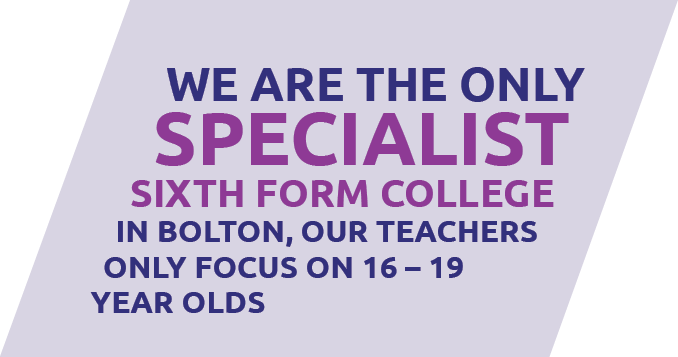 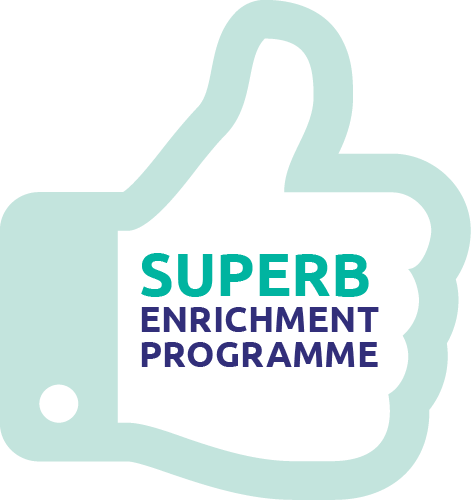 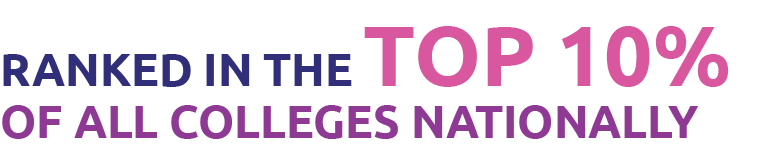 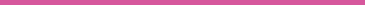 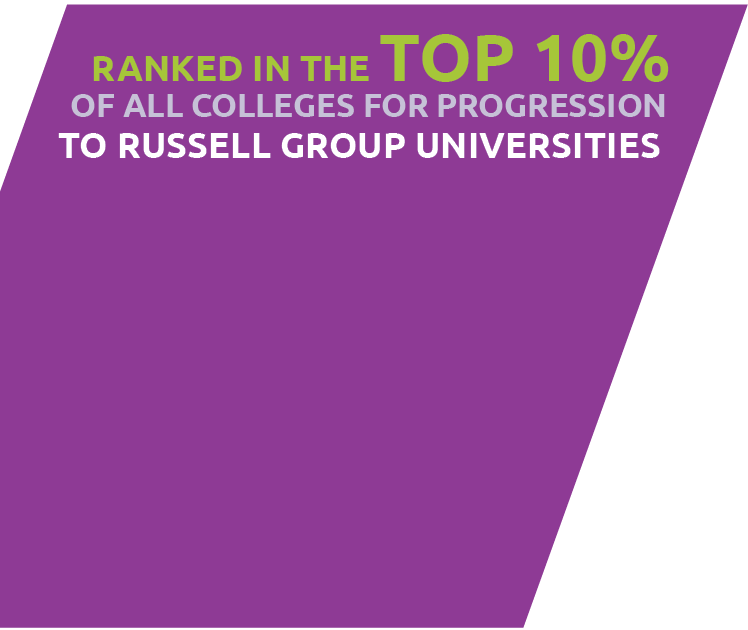 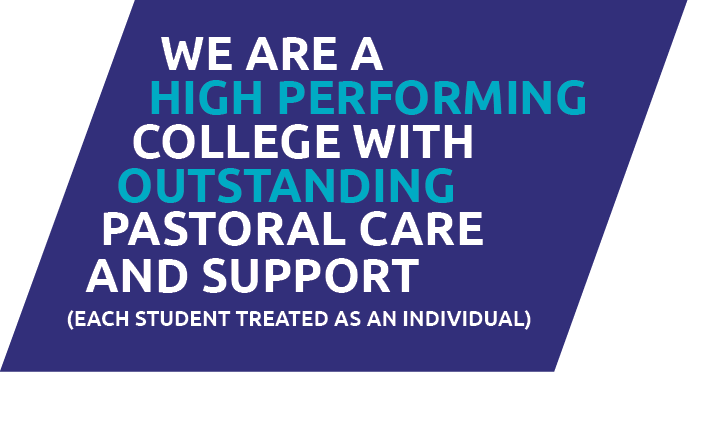 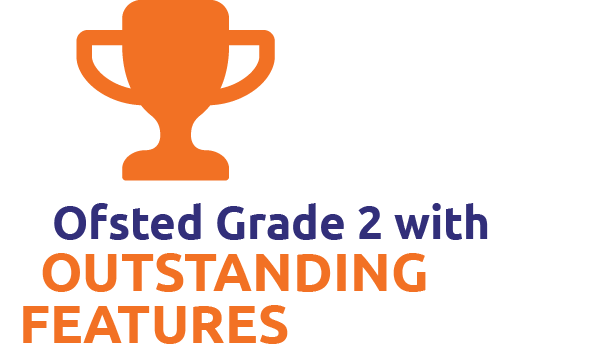 COMPARATIVELY SMALL CAMPUS 

PERSONAL CARE AND ATTENTION
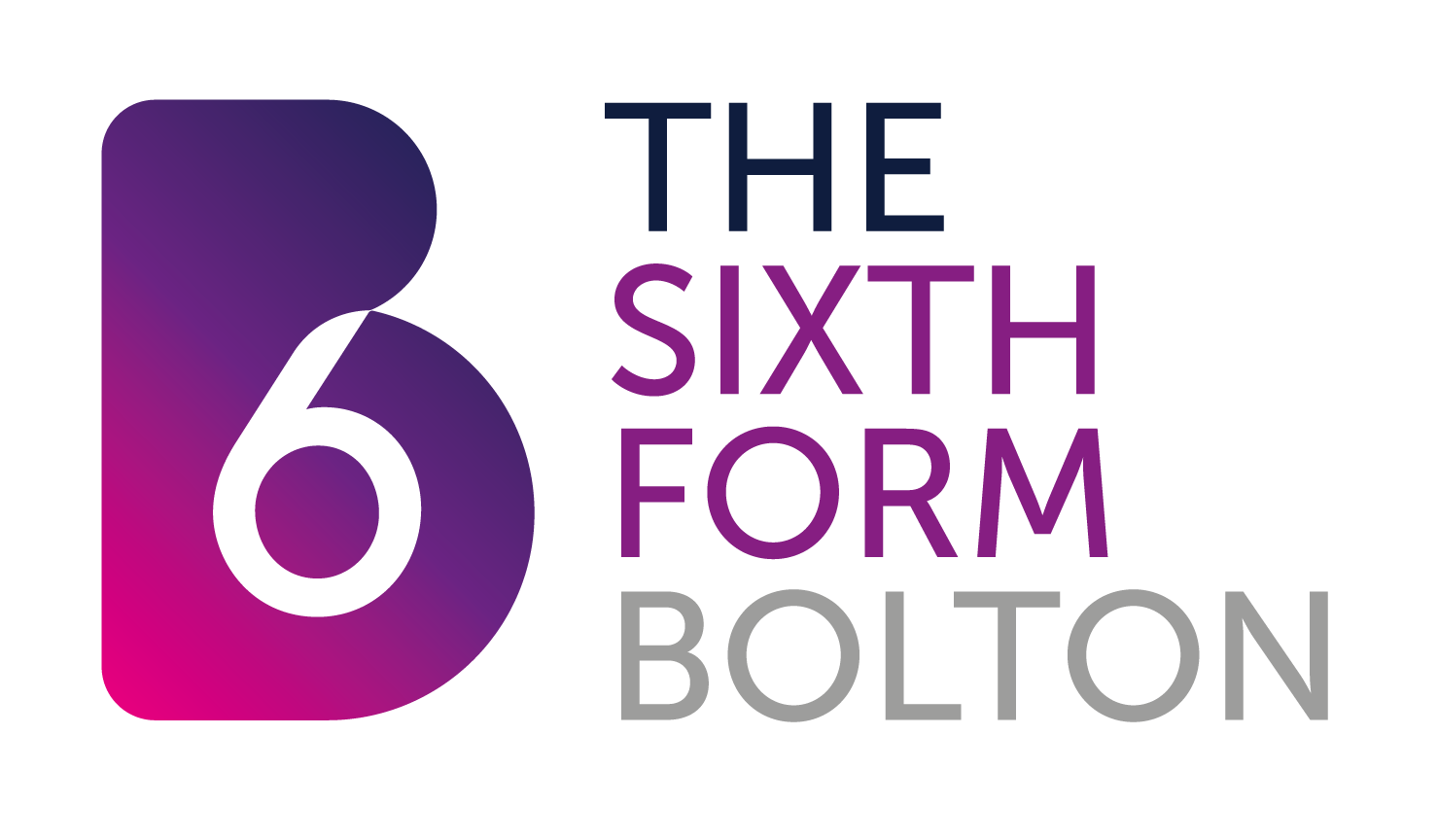 WHAT MAKES US DIFFERENT?
We believe that the sixth form experience is about developing the whole person not just academic skills.
The Honours Programme

Enrichment

Outstanding Pastoral Care

Specialist Academies – Science, Sports, Performing Arts, Law, Policing, Psychology and Health
Careers Guidance & Support
Academic Skills Enhancement
World of Work Programme
Work Placement Opportunities
The range and quality of extracurricular activities and support available to every student is outstanding. Our students’ development and achievements are supported by wonderful facilities and highly dedicated staff. 

Participation, challenge and achievement across the board helps our students grow into mature, responsible, successful young people.
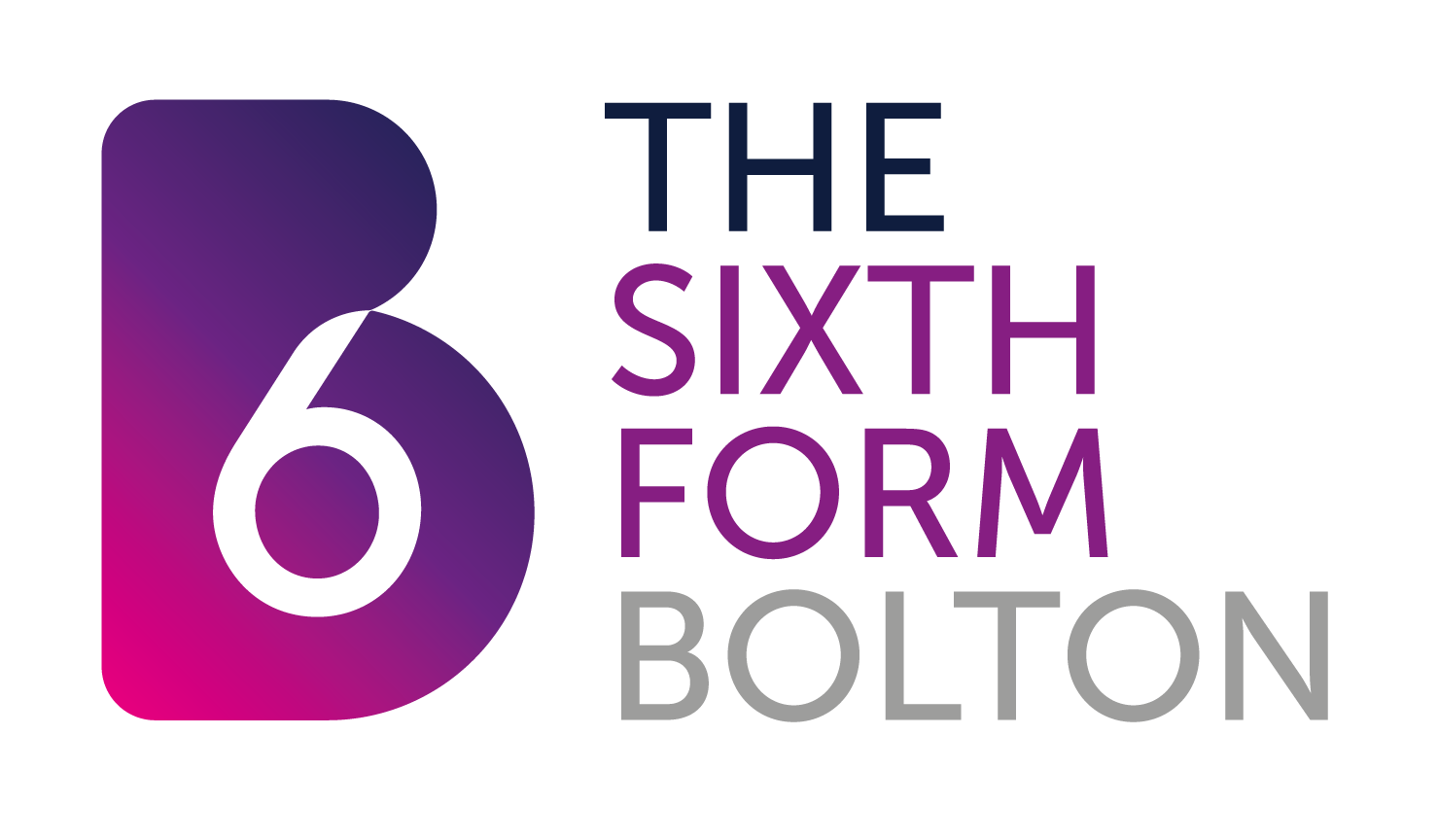 SUCCESS
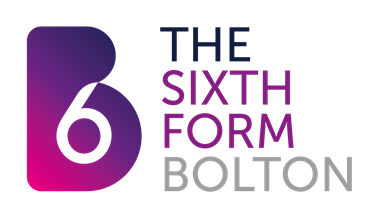 A LEVEL SUBJECT LIST
Accounting 
Art (Fine Art) 
Art, Craft & Design 
Biology
Business Studies 
Chemistry 
Computer Science 
Drama & Theatre Studies 
Economics
English Language 
English Language & Literature 
English Literature 
Film Studies 
Geography 
Graphic Design
History
Law 
Mathematics 
Mathematics – Core 
Mathematics – Further 
Media Studies 
Philosophy 
Photography 
Physical Education
Physics 
Politics 
Psychology 
Religion, Ethics &
Philosophy
Sociology 
Spanish
Statistics 
Urdu
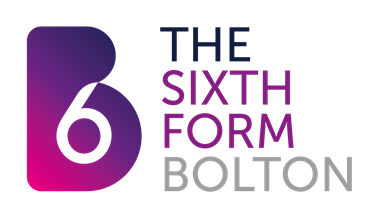 VOCATIONAL SUBJECT LIST
Art & Design 
Business Studies 
Children’s Play, Learning & Development 
Criminology 
Health & Social Care
ICT
Law 
Music 
Music Technology 
Performing Arts 
Psychology
Public Services 
Science (Applied)
Sport Science
98% BTEC STUDENTS ACHIEVE D*-D
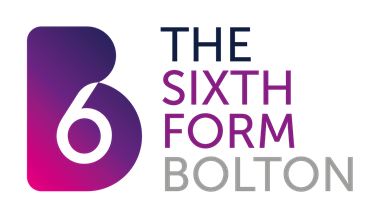 STUDY PROGRAMMES
ACADEMIC PROGRAMME
VOCATIONAL 
PROGRAMME
MIXED PROGRAMME
2 Linear A Levels
1 Single Vocational A Level
Linear A Level
1 Triple Vocational A Level
Choose 3 or 4 subjects
Choose 3 subjects
Choose 1 subject
2 years
2 years
2 years
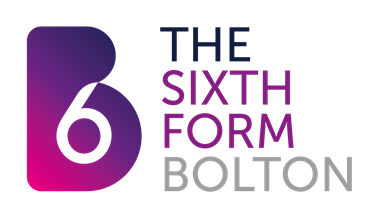 OPEN EVENTS
SATURDAY 10 OCTOBER 2020 10.30am – 1.30pm
WEDNESDAY 25 NOVEMBER 2020 5.30pm – 7.30pm
TUESDAY 26 JANUARY 2021 5.30pm – 7.30pm
2020/21
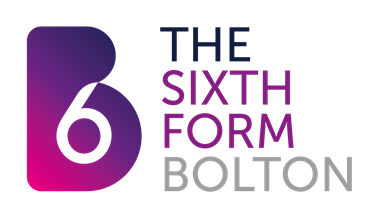 HOW TO APPLY
THERE ARE 2 WAYS TO APPLY:
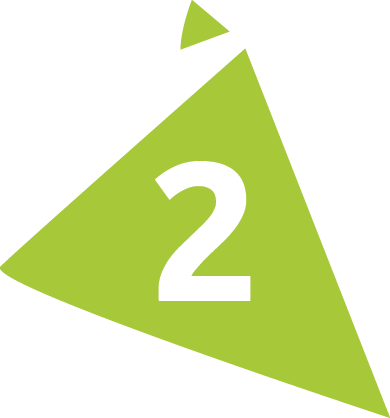 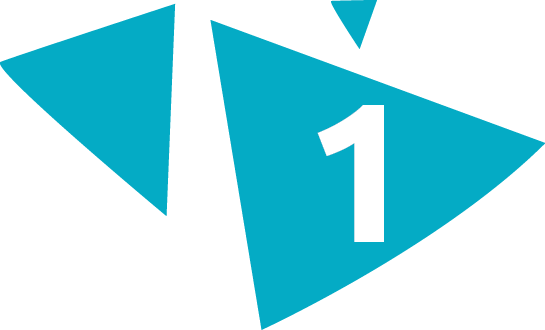 Complete an application form at the back of the prospectus
Online via our website: www.bolton-sfc.ac.uk
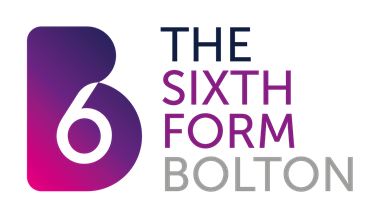 HOW TO FIND US
FOLLOW US ON SOCIAL MEDIA